일본영화산업의 발전, 특징
일본어일본학과
21602693
권경훈
목차
일본영화의 시작

일본영화의 역사

흥행체제의 변화

핑크영화
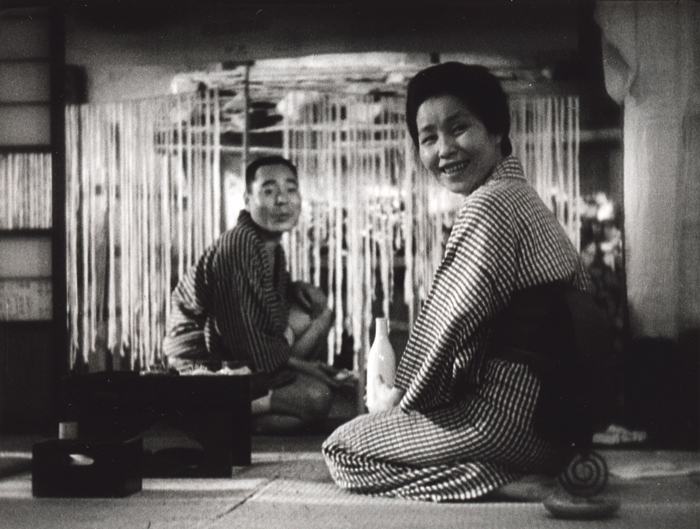 <도쿄의 합창> 東京の合唱/ 오즈 야스지로/ 1931년/ 흑백 무성/ 91분
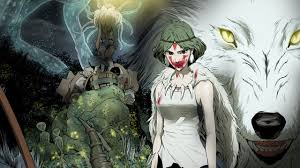 다수의 기업이 협업한 대표적인 영화 – 원령공주
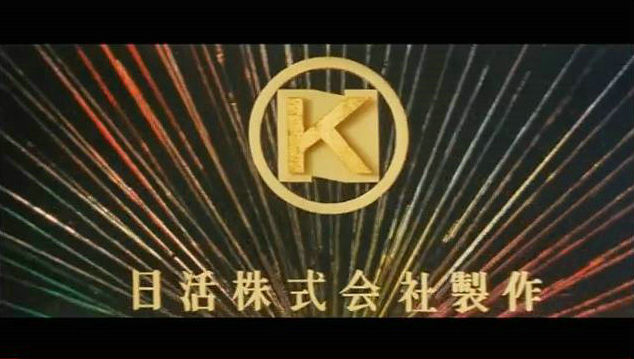 닛카츠영화사 로고
출처
http://extmovie.maxmovie.com/xe/files/attach/images/174/557/079/004/3c4716483744f69cb34dbcc5fde510c8.jpg - 네이버 블로그 일본영화의 이해
https://youtu.be/2LbQKUzZqf8 -도쿄의 합창 (유튜브)